Friedrich Nietzsche
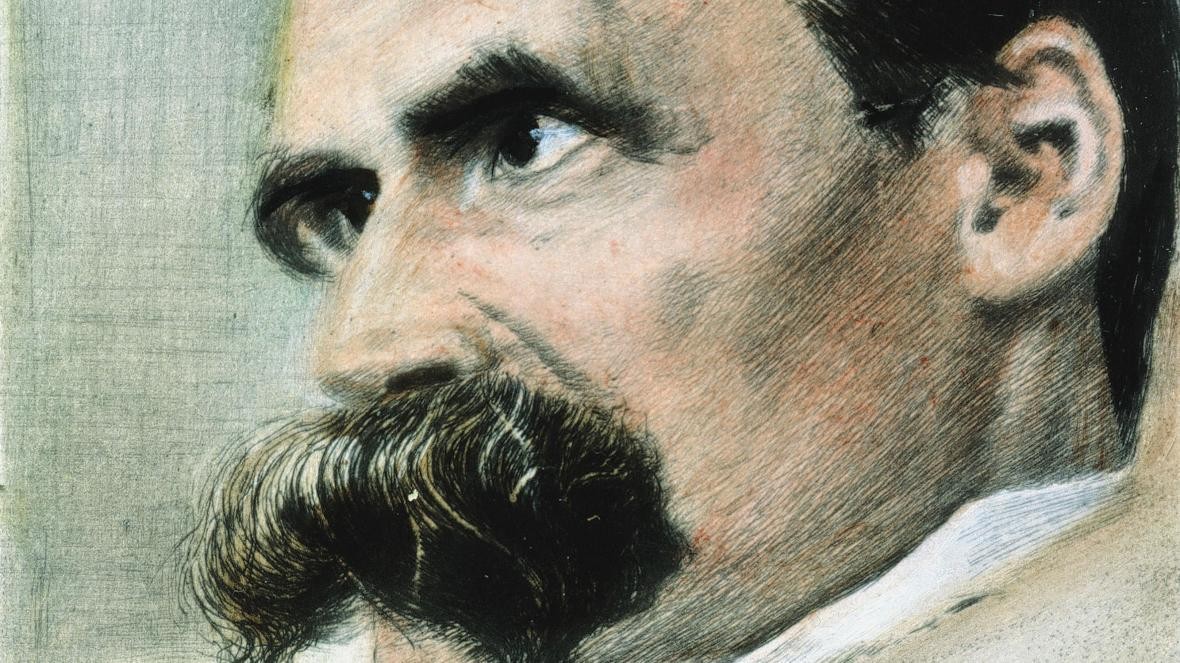 Slavomír Lesňák
Obr.: Hans Olde
Romány o voluntaristech
YALOM, Irvin D. Když Nietzsche plakal:román o  romantické posedlosti, osudu a lidské vůli. Vyd. 2.  Praha: Portál, 2003. 302 s. ISBN 80-7178-769-8
YALOM, Irvin D. Léčba Schopenhauerem.  Translated by Helena Hartlová-Císařová. Vyd. 1.  Praha: Portál, 2006. 336 s. . ISBN 80-7367-087-9
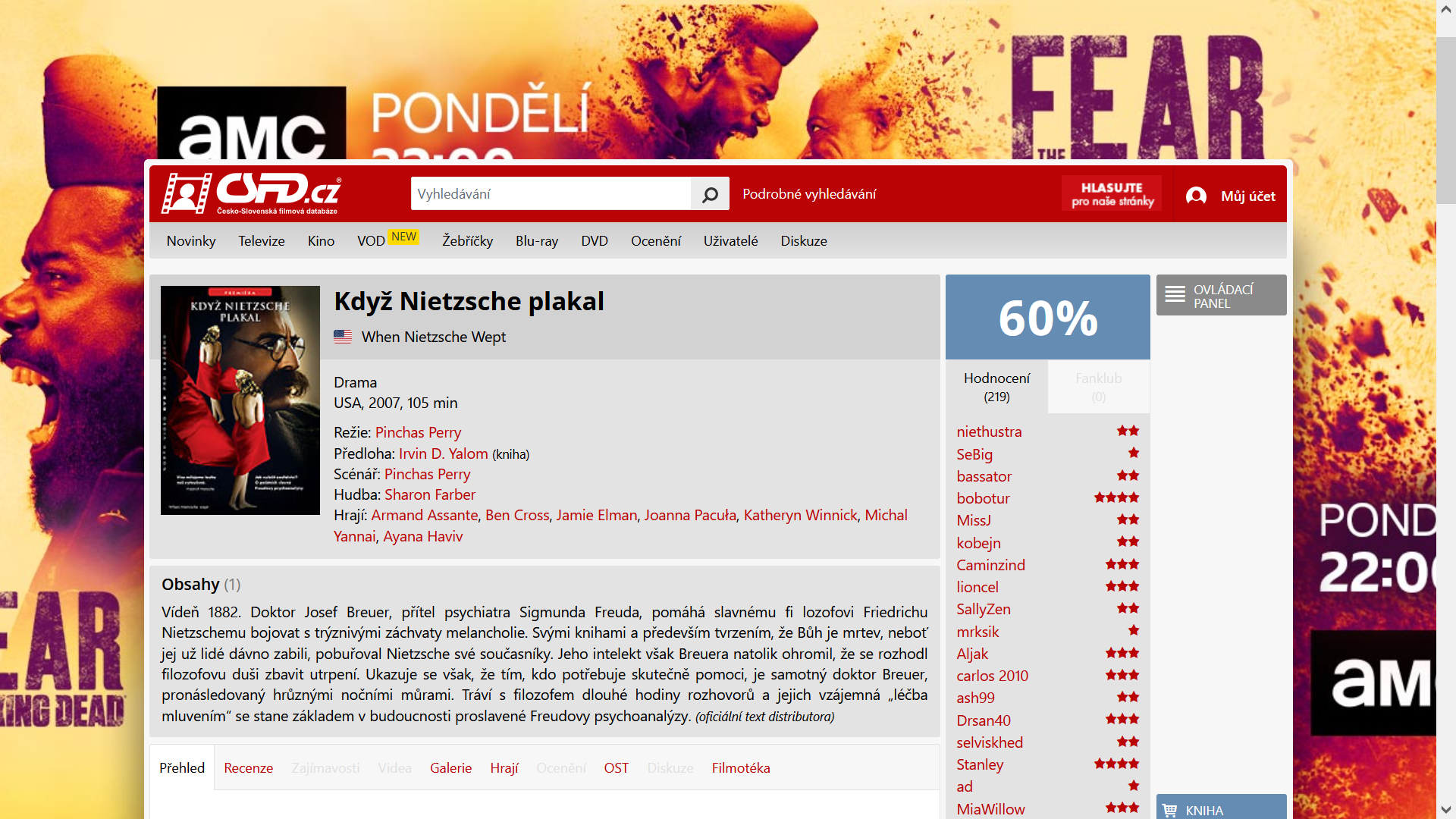 Život
15. X 1844
Rodina protestantského
pastora
Polská šlechta
24 profesor filologie v Bazileji
Tělesné a psychické zdravotné  problémy od 30 let – konec  profesury
Starostlivost matky a sestry
Elisabeth, ┼1900
https://www.pinterest.com/mattlkennedy/
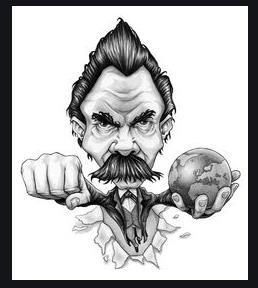 Dílo
Období geniálno – romantické
Zrození tragédie z ducha hudby, Filozofie v  tragickém období Řeků, Nečasové úvahy
Dionýzovský génius
Období pozitivistické
Radostná věda, Lidské, příliš lidské
Období zarathustrovské
Tak pravil Zarathustra, Ke genealogii morálky,
Mimo dobra a zla, Antikrist, Ecce homo
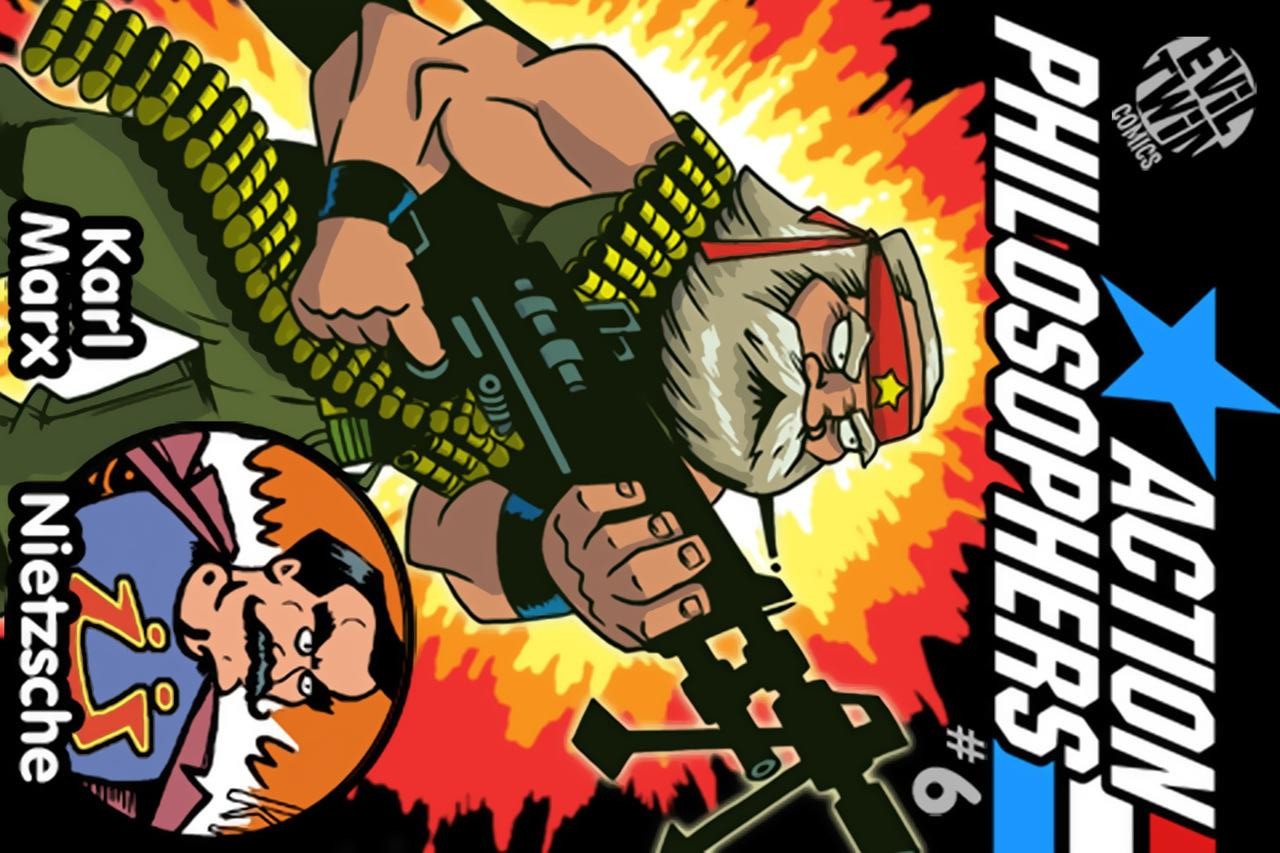 https://comicvine.gamespot.com/action-philosophers-6-marx-nietzsche/4000-430395/
Předchůdci
Arthur Schopenhauer (a orientální náboženská díla
indické i perzské)
Duchovní vychovávatel
Vůle k životu - voluntarizmus
Iracionalizmus
Vůle k životu přetvorená k vůli k moci: přitakání životu není utrpení, je to radost žít, moc – prosazovat život;
Odmítavý postoj k altruizmu, soucitu
I egoismus přináší společnosti dobro
Místo  pesimismu a sebaobetování radost a sebepotvrzení

Negativní vymezení se k novovekému racionalismu  (výplod spekulativního rozumu)
Negativní vymezení k Lutherovi a k celé německé filozofii (co mohli zkazit, zkazili)…
Etika Nietzscheho
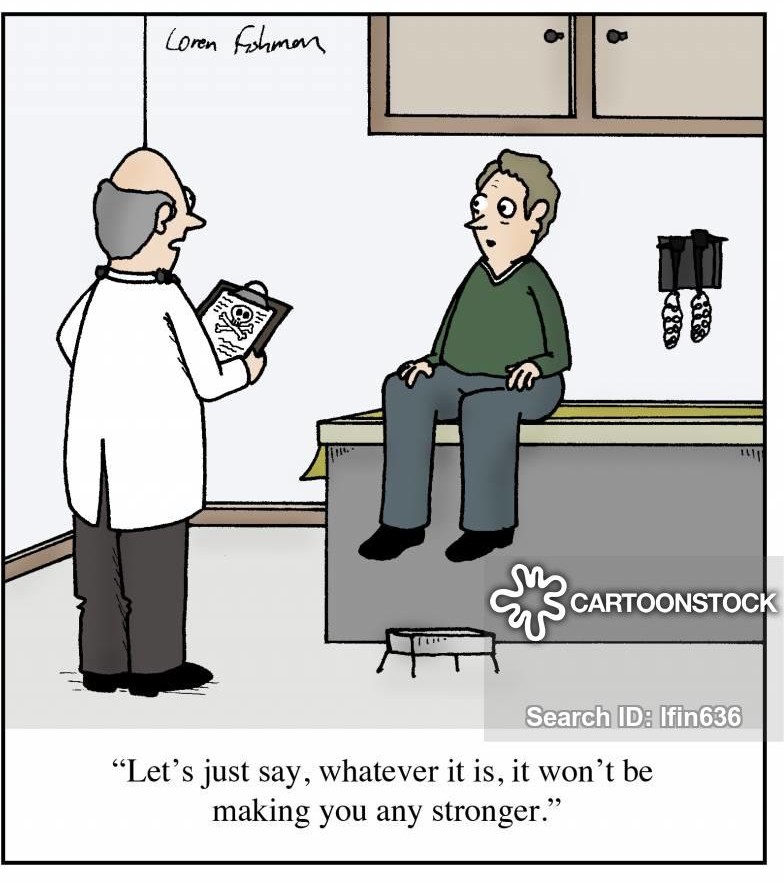 Etika podle Nietzscheho
Nejde o vlastní morální konání – jde mu o
morální výklad světa (Pavel Kouba)
Rozporuplnost tvorby (osobnosti?)
→ trpělivost a existenciální ponor
Je těžké byt pochopen, zvlášť když dělám  všechno pro to, aby jsem byl srozumitelný těžko...  (Mimo dobro a zlo)
Ešte hodná doba uplynie, než budú moje spisy  čitateľné (úvod ku Genealógii morálky)
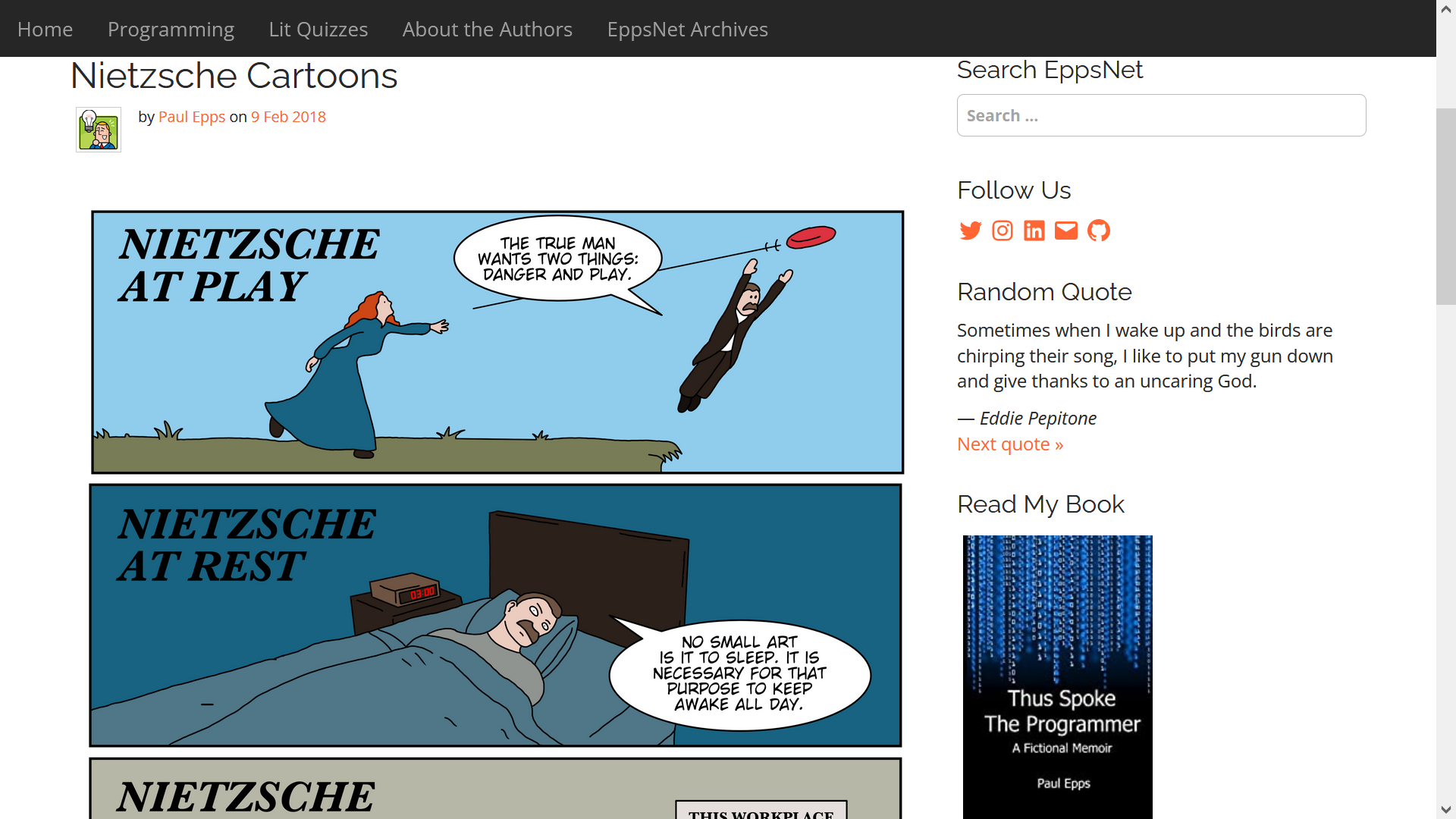 http://eppsnet.com/2018/02/nietzsche-cartoons/
Morálka nebezpečím
O morálce mluvíme v souvislosti s dobrem a zlem – oba principy potřebné
Kdo vynašel hodnocení dobré – zlé?
Akú hodnotu má takové hodnocení?
Dobro – hodnocené vždy lépe (výš) jako zlo
Dobro může obsahovat i jed, narkotikum
Je dobro dobré?
Není morálka nebezpečná pro lidský
rozkvět?!
Dvojitá morálka
Morálka pánů
Morálka otroků

Morálka - instinkt stáda – výtvor člověka od úsvitu  jeho dějin
Nástroj regulování vztahů mezi lidmi  – měla  opodstatnění – umožnila vývoj až ke dnešnímu  způsobu života
Morálka a etika ze slov – „mos“, „mores“  (latinsky), „éthos“ (řecky) – mrav, zvyk, obyčej
Nedorozumění a omyly v chápání  morálky
Omyly dogmatiků – z Platonovho vynálezu  čistého ducha a dobra osobě 
Izolované dobro a zlo?
→víra metafyziků v protikladnost hodnot
Neexistuje nic výlučně (raz a navždy) dobré/zlé 
Dobro/zlo vždy v souvislosti s interpretací  nějaké události, činnosti a pod.
Neexistují žádné morální jevy – existujú jen  morální interpretace jevů. (Mimo dobra a zla)
Relativismus
Původu morálky
Proměnlivost mravních norem
Mravní relativismus – kulturní relativismus
Prolívání se protikladů
při altruismu egoistické rysy a naopak:
altruismus matky – ne oběť pro dítě, ale pro  sebe (svůj egoistický cit, nalezení své
identity matky, existenciální plnost)
Pověra anglických morálních
„vědců“
Nesobecké konání neexistuje
Spíše vnímáno ze zvyku slabých, nízkých
Soud (hodnocení) nepochází od těch, kterým se  dobro prokazuje – ale od těch, kt. ho prokazují  (mocní, silní, výše postaveni)
Dobré – proto vyšší
Protiklad nižší – zlé (davové)
Pathos vznešenosti – pocit vyššího druhu vůči  nižšímu (soucit jako nástroj moci?)
Etymologický důkaz
Podle Nietzscheho ve více jazycích:
Dobré – předobraz	vznešeného, ušlechtilého
Zlo – předobraz jednoduchého, nízkého,  plebejského

Dobré - se neváže na nesobecké
Nesobecké ≠ morální
Dvě morálky
Morálka slabých (otroků) – morálka poslušnosti,  stáda
Morálka silných (pánů) – vznešenosti
– ne-morálka ve vztahu k první?

Morálka otroků – výsledkem vzbury otroků
Prosazení slabých hodnot jako obecných 
Ze židovsko-křesťanského náboženství
Hodnoty v rozpore s vůlí k moci a k životu
Morálka otroků/morálka
resentimentu (ublíženosti)
Křesťanské postuluje a axiologicky zdůvodňuje:
soucit, poníženost, pokoru, trpělivost, lásku k  bližnímu, smysl pro utrpení...
Převrací a znehodnocuje hodnoty
Ze slabosti a bezmocnosti – cnost
→ dobro ztratilo původní význam (cesta ke
spáse)
→ vznešenost, síla, soběstačnost vnímáno jako zlo
– neštěstí, prokletí, cesta k věčnému zatracení
Judea › Řím
slabost překroucena na -	zásluhu,
bezmocnost na	- dobrotivost,
ustráchána nízkost na	- pokoru,
zbabělost na	- trpělivost
neschopnost pomsty na	- ochotu odpouštění  (Genealogie morálky)

Důsledek: převrácení hodnot – bezmocní jsi  podřídili silných
Morálka silných
Produkt přirozené ambice života (jako nejvyšší  hodnoty) - zachování a prosazení  vůle k sobě  samému
soulad s přírodou: přežije jen skutečně silné,  vznešené, soběstačné
Nadřazené všemu nemocnému, nízkému,  bezmocnému, slabému
Morálka pánů – distancování se od  jednostranného chápání altruismu
Nadčlovek
Morálka pánů – k vlastní
(pozitivní) realizaci
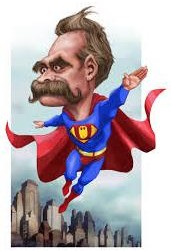 K naplnění svého poslání a smyslu
Nepotřebuje kromě vůle k životu a  moci nic jiné
Morálka pánů -oslavou nenásytné  vůle k dosahování vyšších cílů
Nositelem jen skutečný aristokrat –  jediný určuje věcem hodnotu
Sám nadčlověk nejen  hodnotí – je  sám nejvyšší hodnotou, smyslem  země
https://glreview.org/article/the-case-of-nietzsche/
Aristokrat – musí být egoistou
Působí však vznešeně, důstojne a vážně
Nemá povinnosti vůči ostatním, jen vůči  sobě rovným
Aristokrat – vznešená bestie
Vítězí za jakoukoliv cenu
„Požadovat od síly, aby se neprojevovala ...jako
síla – bláznovství.“ (i naopak)
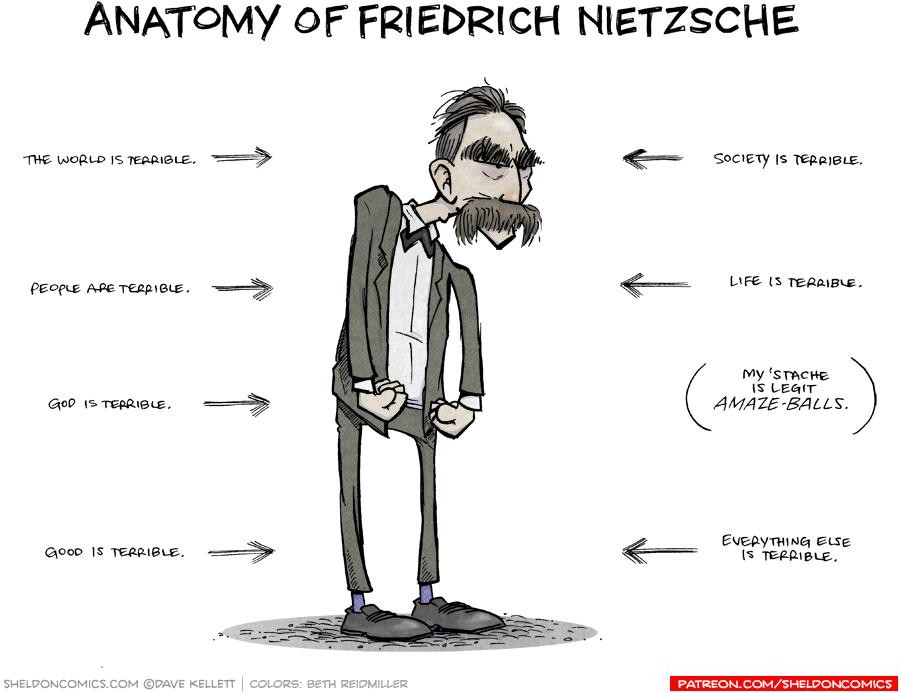 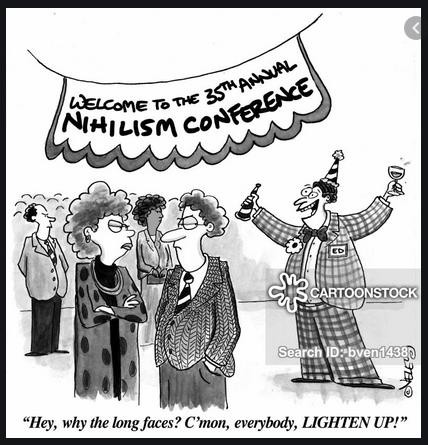 https://www.cartoonstock.com/directory/f/friedrich_nietzsche.asp
Nihilismus
Krízový stav v evropské kultuře  utvářené   křesťanstvím
Signalizuje bezmocnost a bezperspektivnost  křesťanské kultury
vyschlý pramen zdroje rozvoje a energie
odsouzen na zapomnění 
Stav když absentuje smysl
Když ve všem hledáme smysl, který tam není
Stud před sebou samým, člověk se sám dlouho  podváděl... (Fragmenty o nihilismu)

Stádovitost nacionalismu, křesťanství, socialismu, nesmyslnost obchodu a zaměstnání?
Postuluje bytí bez autonomnosti individualit
Individuum tu ztrácí víru ve svou hodnotu

Víra v celek a vyšší (metafyzický) smysl
nefunguje
Nihilismus
Pasivní
ignoruje chápání života jako tvořivé energie a
Síly

Destrukční
destruuje platnou, tradiční hierarchii hodnot
na tvorbu, prosazení hodnot nových už nemá
Sílu

Aktivní 
odmítá křesťanský systém hodnot
normální stav myšlení
Přehodnocení všech hodnot
Neodmyslitelná součást Nietzscheho reflexe  morálky
Instinkt stáda – poslušných byla vždy v dějinách  většina
Dnes má v sobě každý zabudovaný instinkt  poslouchat – „máš udělat“ - svědomí
Deděný na úkor schopnosti rozkazovat
Poslední příchod rozkazujícího - Napoleon
Přetvoření je ve prospěch vyšších hodnot  (vyšších- aristokratických, ne křesťanských)
Gott ist tot
Konec jeho nejvyšších hodnot → hodnotové  prázdno
Musí padnout celá evropská morálka, neboť její nejvyšší garant byl odstraněn
ohlašuje  „pomatenec“, - nastávající stav–  „otevřený nihilismus“ – člověka vrhá do zmatku, bere půdu pod nohama
  bláznům vždy přináleželo privilegium říkat  nepříjemnou pravdu

Nevyhnutnost přecítění – přežití prázdnoty
Obnovení pohanství?
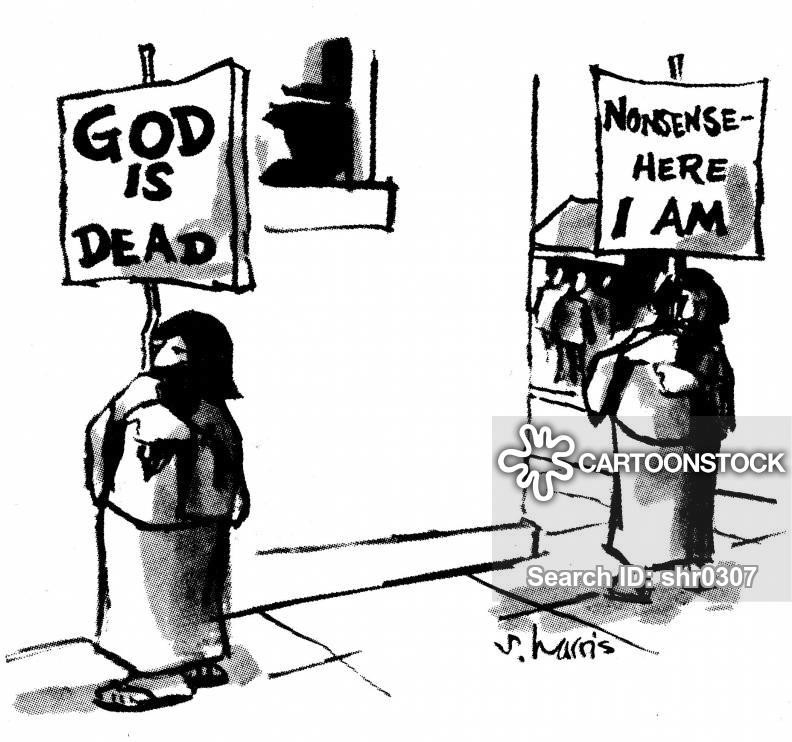 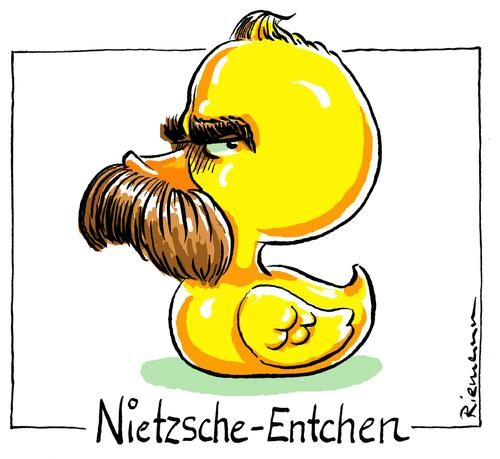 Jaké přehodnocení
Egoismus	namísto lásky k bližnímu
Strach z bližního
Nové perspektivy morálního hodnocení
Motor k nejvyšším pudům nad průměr stáda –  posilnění vůle k moci
Cílem přehodnocení – obnovení egoistických  instinktů na úkor neegoistických
Smyslem překonání dobové morálky - vyšší
Místo morálky pro morálku – morálka pro  budoucího člověka
https://www.toonpool.com/cartoons/Nietzsche_241680
Imoralismus
Smyslem není návrat k před-morálnímu světu
Ale produktivní nahrazení novou, vznešenou,  silnou, důstojnou
Ne amoralizovat, ale vystupňovat (Kouba)
Imoralismus – přerůst v nový pozitivní princip
hodnocení
Nietzsche – první imoralista
Vliv
K. Jaspers, M. Heidegger, E. Fromm, J. Derrida,
M. Foucault, G. Deleuze
Zbořil tradiční hierarchii mravních hodnot i  genealogii
Nestojí tradiční náboženství na překonaných  hodnotách?
Je bůh mrtvý?
Je tradiční morálka jen užitečný omyl?
Filozofie existence, antropologie, postmoderní  filosofie, psychoanalýza
Zdroje
Dupkala, R.: Genealógia morálky podľa
Friedricha Nietzscheho. In Dejiny etického
myslenia. Kalligram, Bratislava, 2008.
Nietzsche, F.: Duševní aristokratismus. Votobia,
Olomouc 1993.
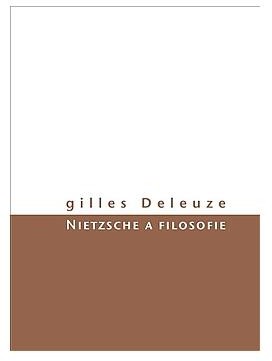